Biologia Farmaceutica
 Prof. Fabio Sciubba
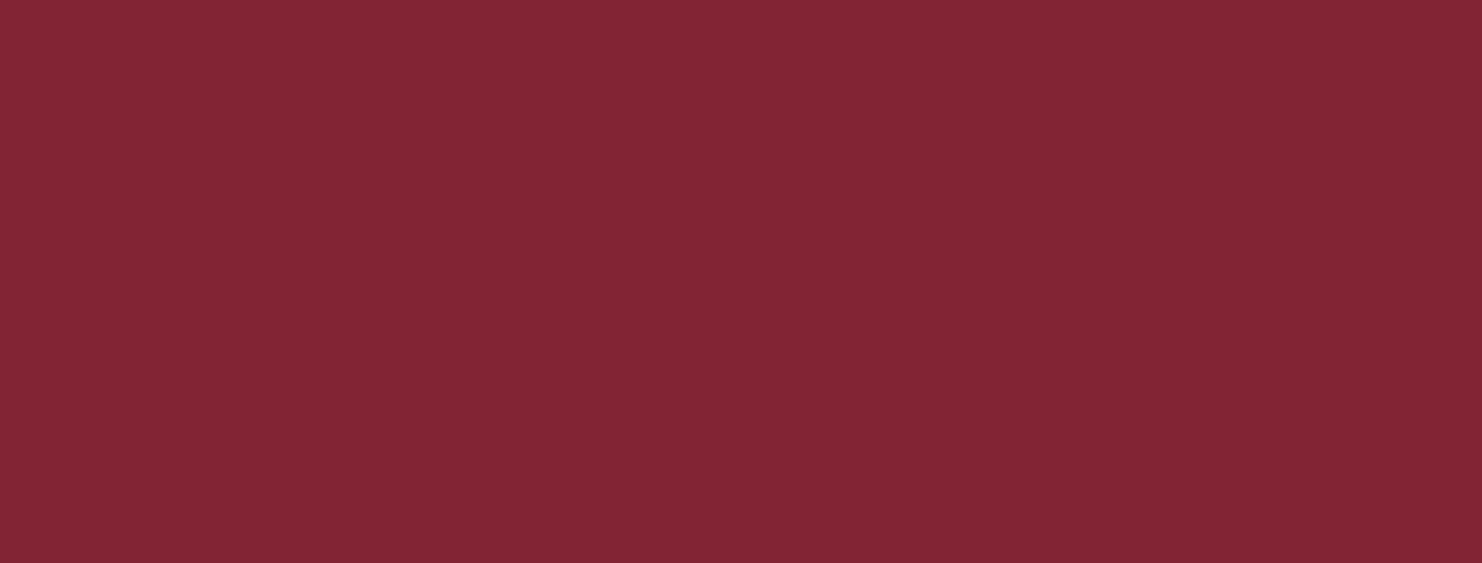 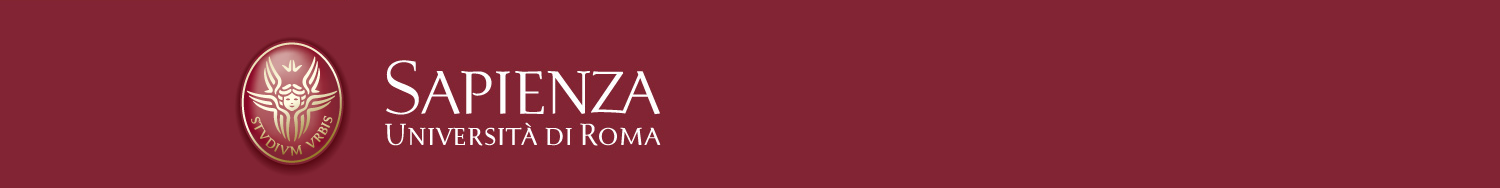 Primi Passi
Conoscere il Docente:
Fabio Sciubba


Dipartimento di Biologia Ambientale

Mail: fabio.sciubba@uniroma1.it

Stanza: 247, Edificio Cannizzaro (CU014)
Primi Passi: Conoscere il corso di Laurea
Farmacia


- Sbocchi lavorativi:

	Farmacie sul territorio nazionale;

	Preparazione, controllo, immagazzinamento e distribuzione dei medicinali;

	Industrie farmaceutiche, cosmetiche ed alimentari;

	Diffusione di informazioni e consigli dei medicinali e dei prodotti a valenza sanitaria;

	Enti di ricerca.
Primi Passi: Conoscere il corso di studio
Biologia Animale e Vegetale

Obiettivi formativi:

Acquisire conoscenze generali della chimica della vita

Acquisire conoscenze generali della biologia cellulare

Acquisire conoscenze generali della biologia vegetale

Acquisire conoscenze generali della biologia animale
Primi Passi: Conoscere il corso di studio
Biologia Animale e Vegetale

Libro di testo:

	E.P. Solomon, C.E. Martin, D.W. Martin, L.R. Berg; 	BIOLOGIA (edizione VIII se possibile), EdiSES


Modalità di esame:

	Domande a risposta multipla ed aperta
Nozioni di base di Chimica
Gli elementi hanno origine dalle reazioni nucleari nelle stelle 

In un processo di "riciclo" di queste, si formano elementi più "pesanti "
Come è fatto un atomo?
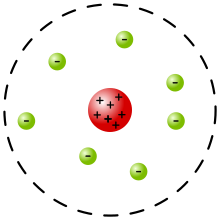 Modello di Rutherford (superato da più precisi):

Nucleo carico positivamente, con elettroni carichi negativamente attorno.
uma: unità di massa atomica
o Dalton (Da) è un'unità di misura tecnica per la massa atomica.

È definito come a "la dodicesima parte della massa di un atomo di carbonio-12" (12C).
Tavola Periodica degli Elementi
Numero Atomico: numero di protoni nel nucleo

Peso Atomico: numero (medio) di protoni + neutroni
Peso Atomico
Tavola Periodica degli Elementi
Gruppi: generalmente 
mostrano simile comportamento 
(es. metalli e non metalli)
Elementi nobili: 
non fanno legami
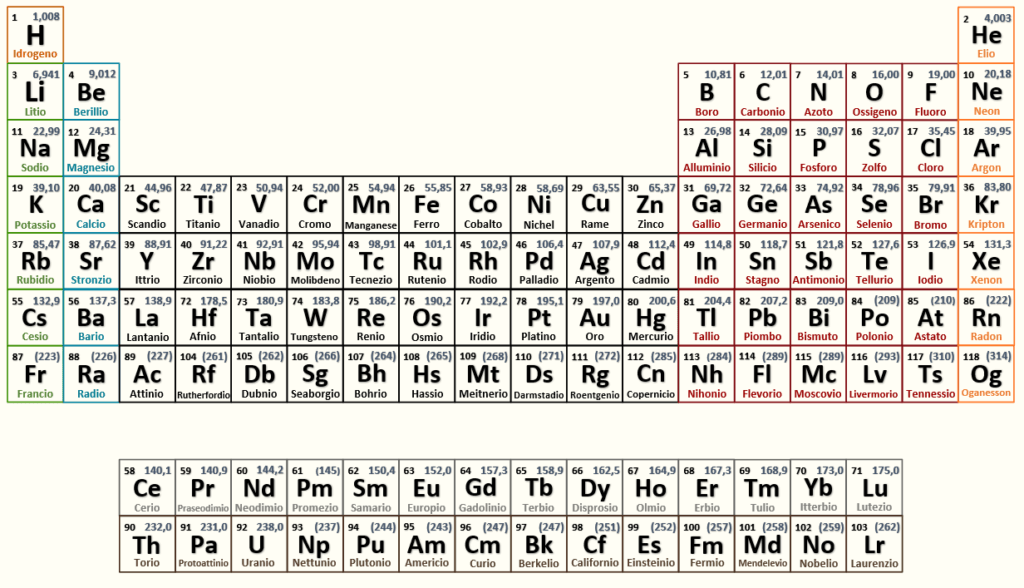 Periodi
https://scienzachimica.it/come-leggere-la-tavola-periodica
Tavola Periodica degli Elementi
Tra gli elementi più importanti in Biologia (e Chimica del Farmaco) si trovano:

Idrogeno H
Carbonio C
Azoto N
Ossigeno O
Fluoro F
Sodio Na
Magnesio Mg
Fosforo P
Zolfo S
Cloro Cl
Potassio K
Calcio Ca
Nozioni di base di Chimica (le rivedrete a marzo..)
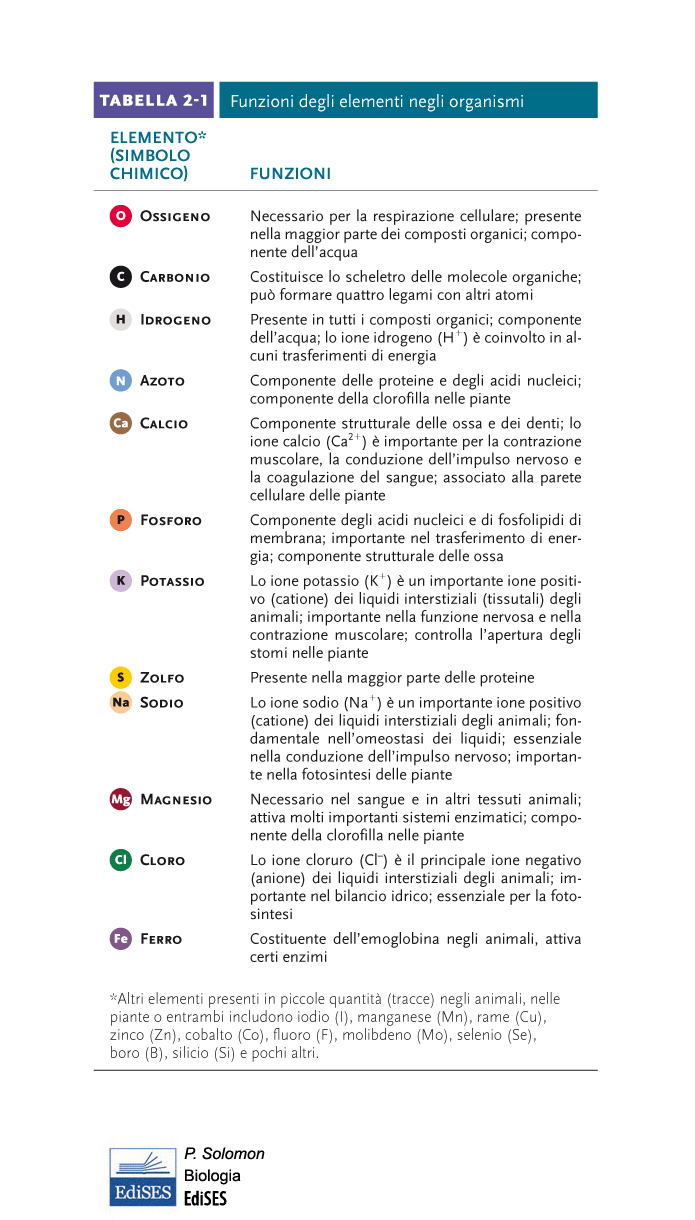 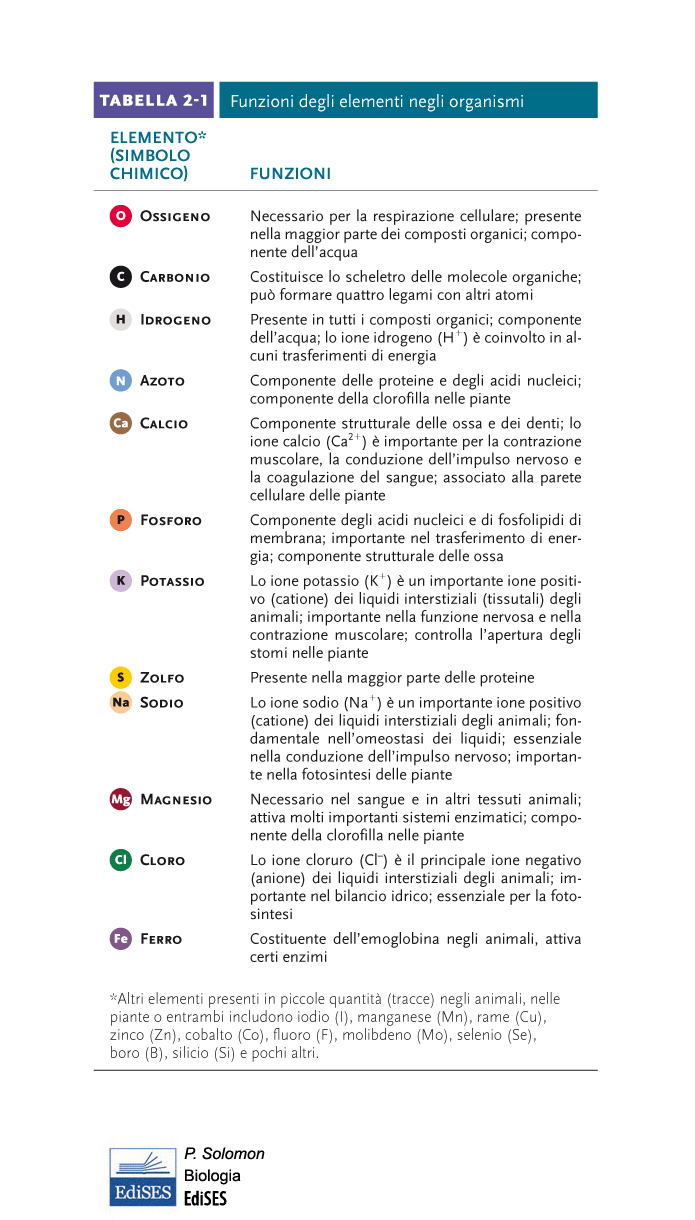 Solomon et al., 2017. BIOLOGIA. EdiSES
Nozioni di base di Chimica (le rivedrete a marzo..)
Isotopi: atomi che possiedono stesso numero atomico, ma differente peso atomico
Nozioni di base di Chimica (le rivedrete a marzo..)
Non tutti gli isotopi sono stabili nel tempo e

possono emettere radiazioni utilizzabili
Nota: datazione al 14C
Nozioni di base di Chimica (le rivedrete a marzo..)
Composto chimico (spesso sinonimo di molecola): atomi di due o più elementi differenti combinati in un rapporto fisso e costante
Formula chimica: indica la composizione chimica di una sostanza
Formula molecolare (o formula bruta): elenco atomi nella molecola es. H2O

Formula di struttura: indica come sono connessi gli atomi es. H-O-H
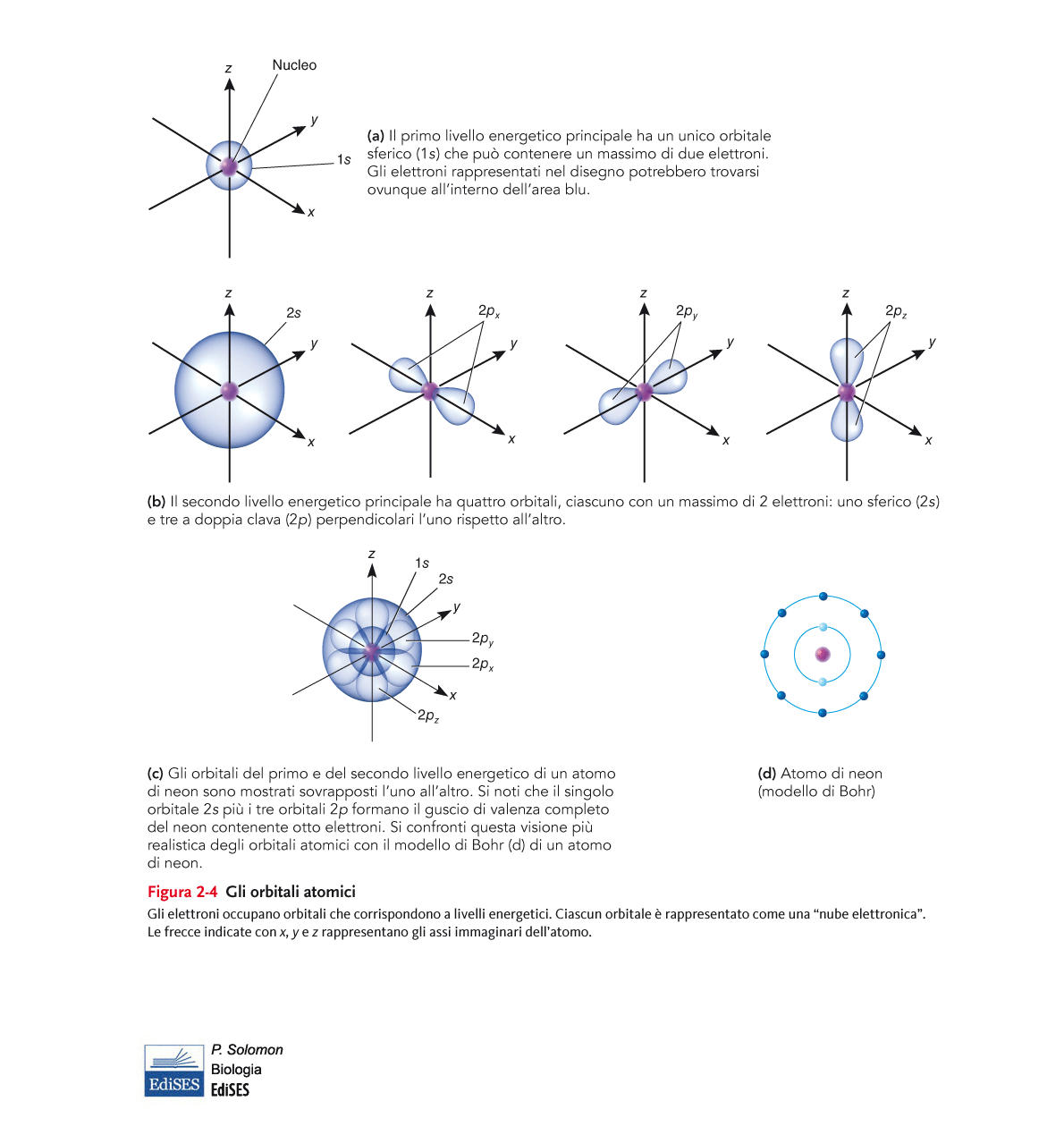 Nozioni di base di Chimica (le rivedrete a marzo..)
Massa molecolare: somma delle masse atomiche degli atomi che compongono la molecola es. H2O 18 uma (16 O + 1 x 2 H)
Mole (mol): quantità di atomo o molecola la cui massa in grammi è equivalente alla sua massa atomica o molecolare es. 1 mole di H2O pesa 18 g
Numero di Avogadro: numero di atomi o molecole contenute in una mole: 6,02x1023
Concentrazione: numero di moli di una sostanza contenuta in 1 litro di soluzione es. 180 g di glucosio (C6H12O6) in 1 litro di acqua ha la concentrazione di 1 molare (M). Si indica con le parentesi quadre. [C6H12O6] = 1 M
Nozioni di base di Chimica: Orbitali
I livelli energetici accessibili sono determinati dal numero di protoni, che obbligano gli elettroni a posizionarsi solo in alcune possibili orbite stabili (modello di Bohr)
Le proprietà di un elemento sono dovute soprattutto agli elettroni più esterni (di valenza)
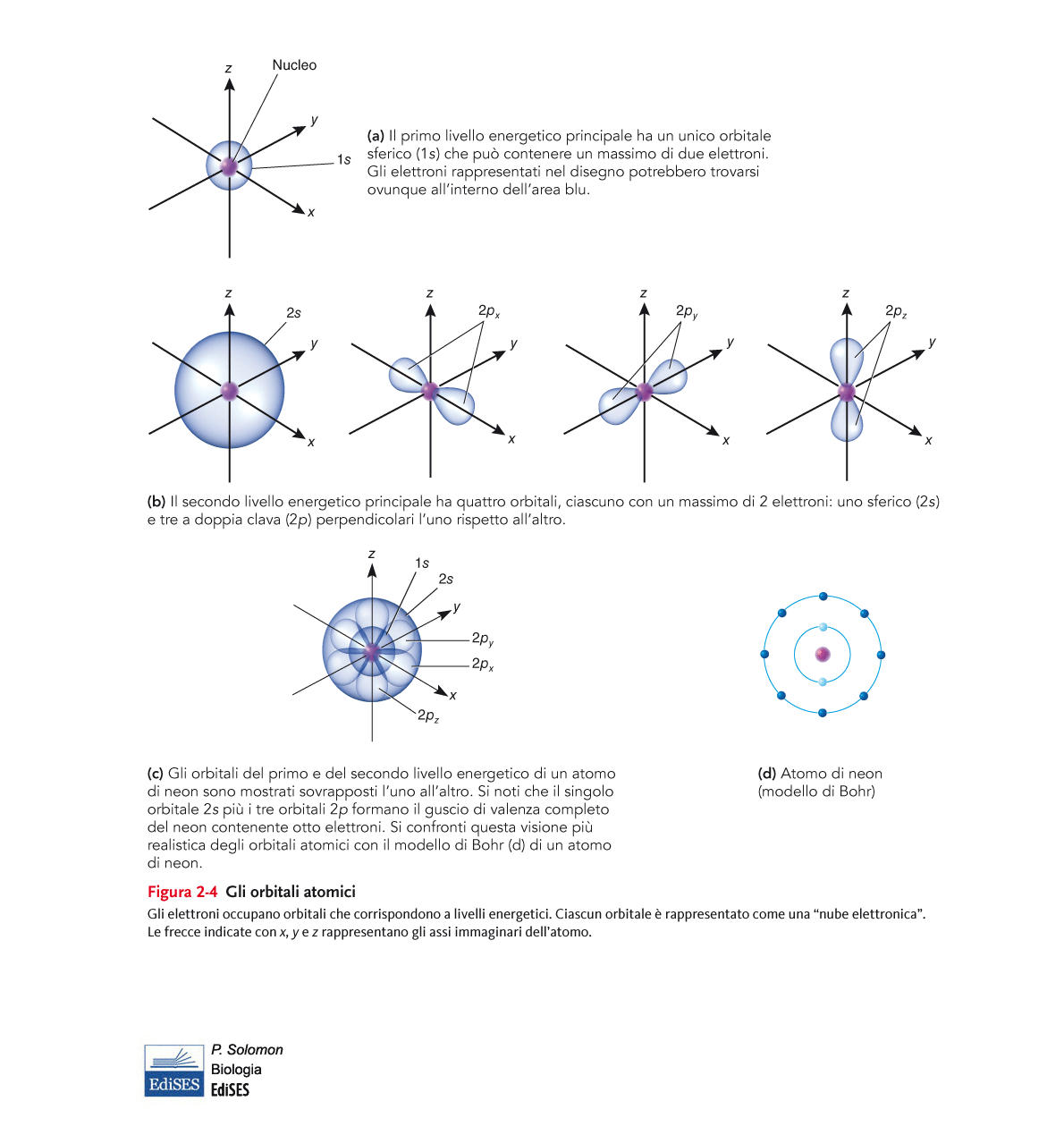 Nozioni di base di Chimica: Legami
Le molecole si formano quando gli atomi sono in grado di raggiungere il massimo grado di occupazione degli orbitali di valenza (regola ottetto) tramite la formazione di legami covalenti
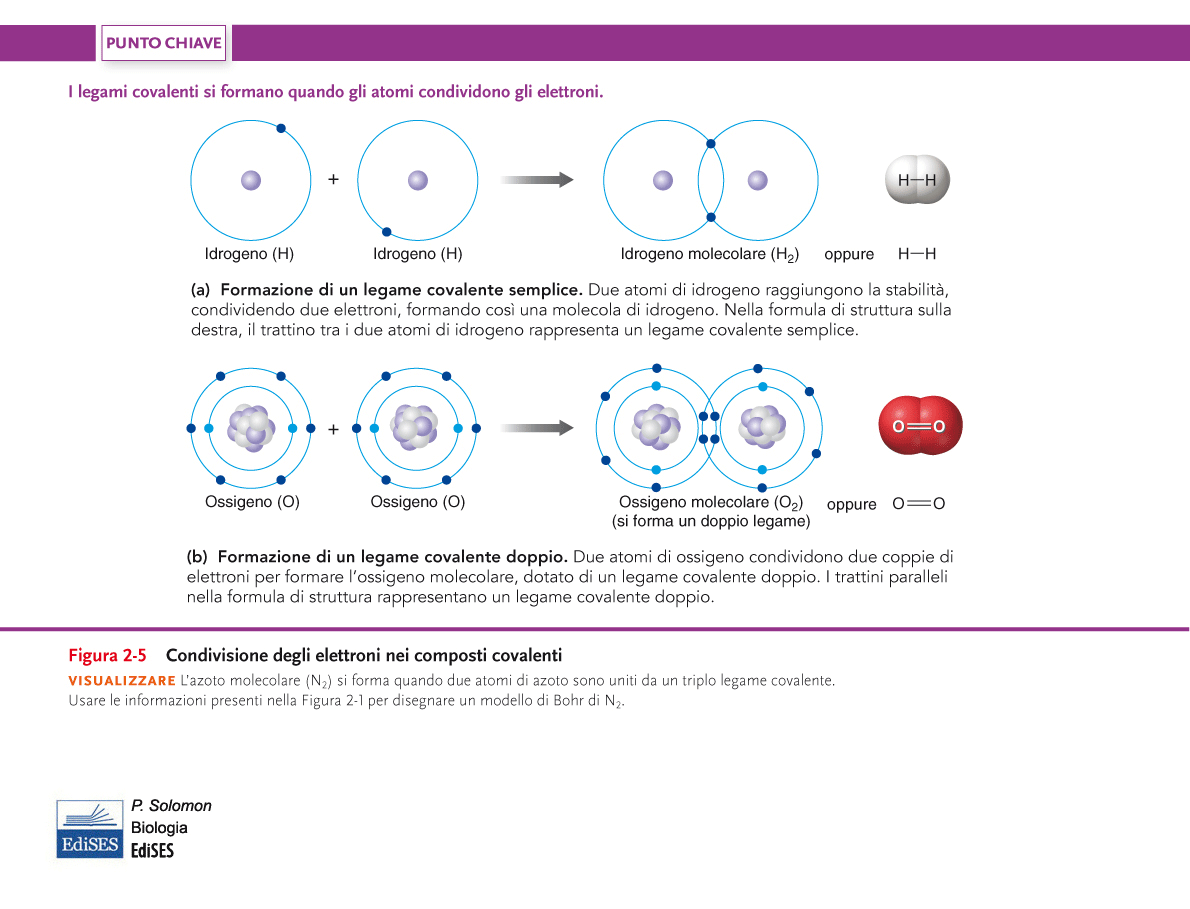 Nozioni di base di Chimica: Legami
Elettroni di valenza
Nei legami covalenti gli elettroni sono condivisi
Si raggiunge l’ottetto quando ad un atomo di ossigeno se ne legano 2 di idrogeno
Ossigeno: 6 elettroni di valenza

Idrogeno: 1 elettrone di valenza
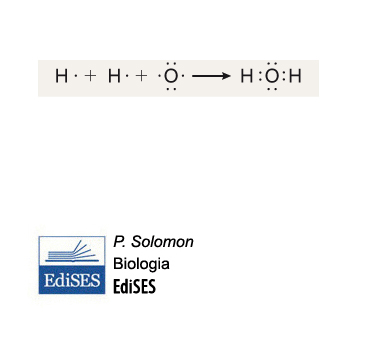 Nozioni di base di Chimica: Legami
Si definisce energia di legame l’energia necessaria per rompere un legame.
L’energia chimica si manifesta nel corso della dissociazione delle molecole con produzione di calore (vedi combustione) e nei processi biochimici.

Le energie sono dell’ordine di grandezza degli elettronvolt per ogni legame.
Alcuni legami forniscono maggiore energia, come quelli tra gruppi fosfato
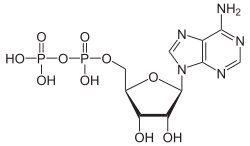 R
Nozioni di base di Chimica: Legami
Nozioni di base di Chimica: Molecole semplici
Metano
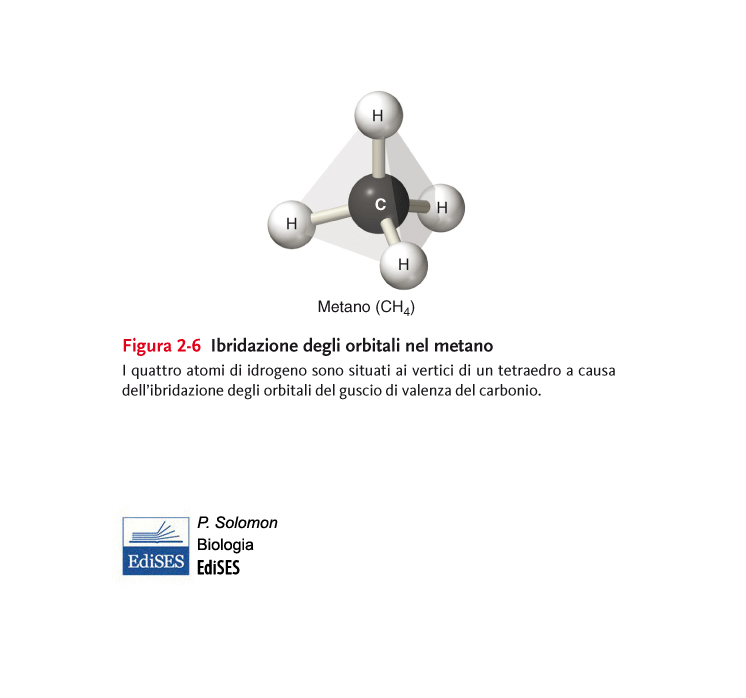 Nozioni di base di Chimica: Molecole semplici
Ammoniaca
Nozioni di base di Chimica: Molecole semplici
Acqua
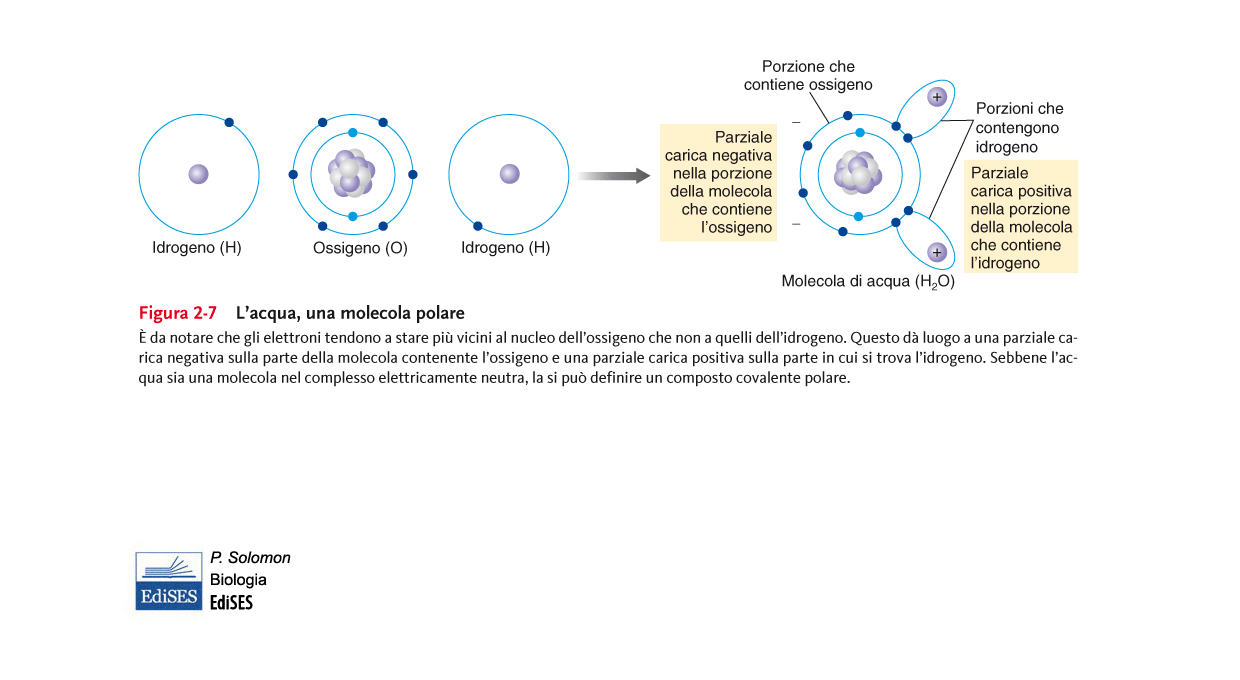 Nozioni di base di Chimica: Reazioni
Come si scrive una reazione?
(e cosa è ?)
Freccia singola: reazione irreversibile
Prodotti
Reagenti
Freccia doppia: reazione reversibile (equilibrio)
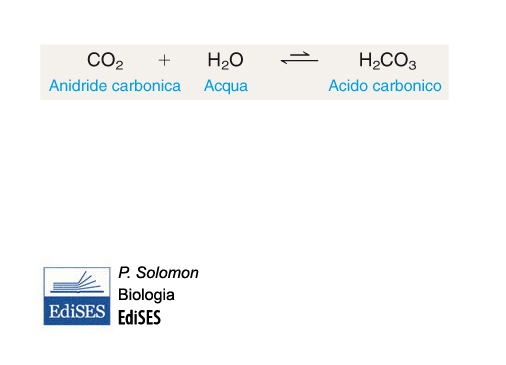 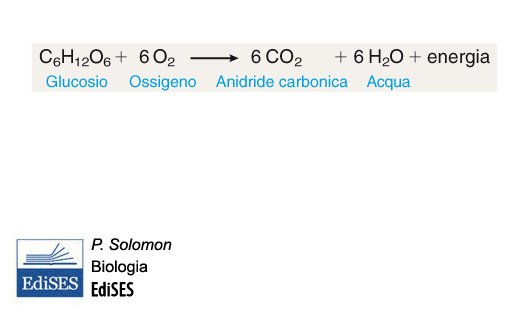 Nozioni di base di Chimica: Reazioni
Reazioni all’equilibrio sono caratterizzate da un valore, la costante di equilibrio K, che regola le quantità (concentrazione*) delle molecole.
Questa costante, per una data reazione, è unicamente funzione della temperatura T.
* Concentrazione = numero di moli** di soluto per litro di solvente
** Mole =  quantità di sostanza che contiene 6,02×1023 entità fondamentali
Nozioni di base di Chimica: Ioni
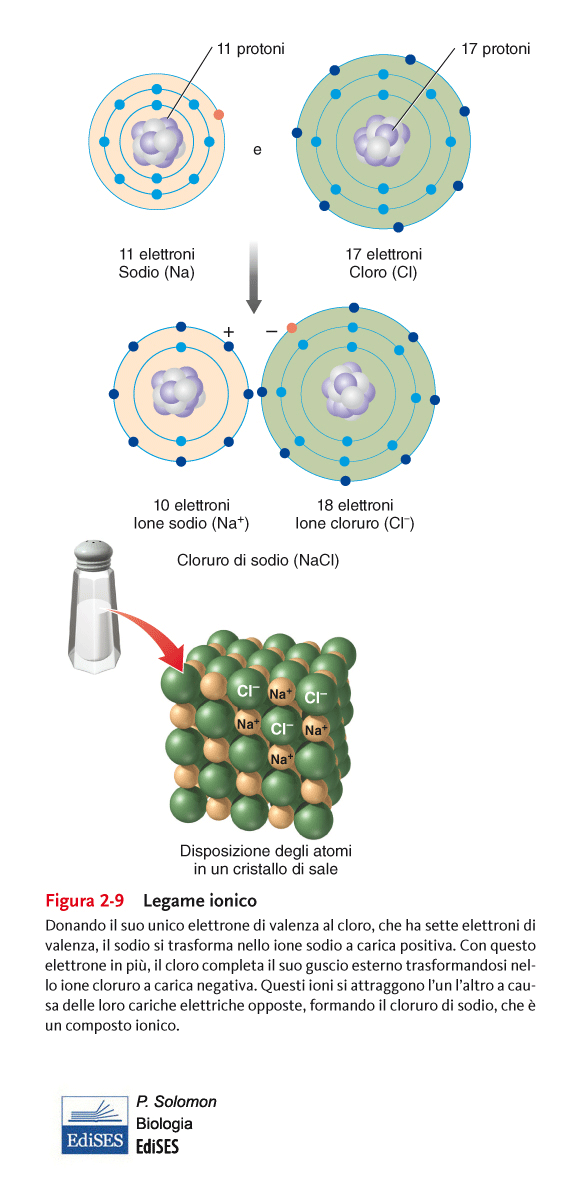 Ioni sono particelle (atomi o molecole) cariche positivamente (cationi) o negativamente (anioni).

Nel caso di atomi si formano in base alla tendenza di questi di cedere o attrarre elettroni (elettronegatività)
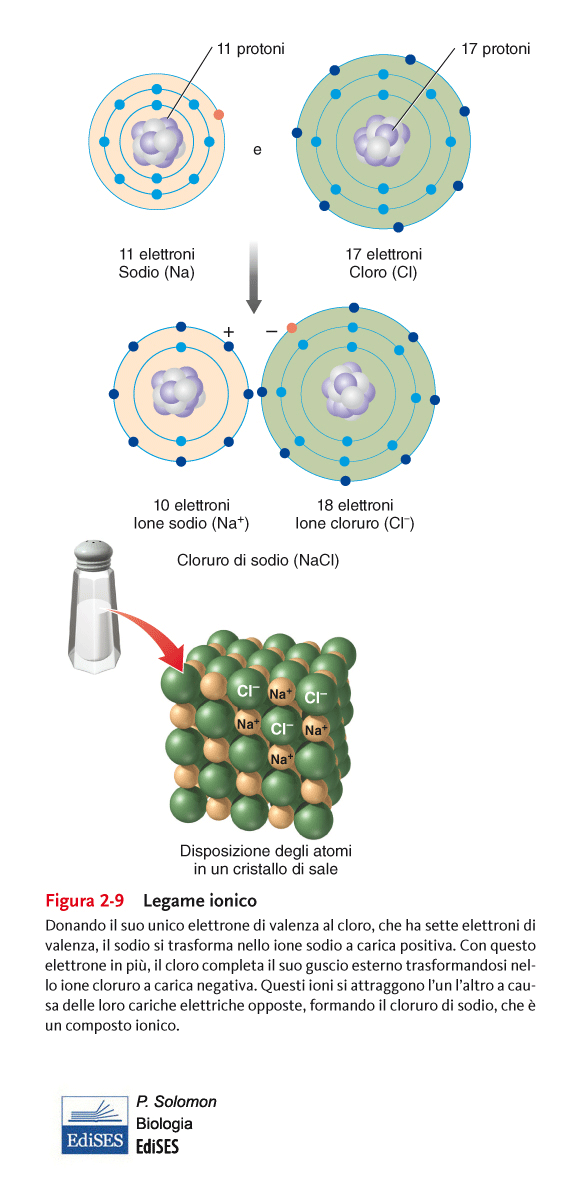 Nozioni di base di Chimica: Ioni
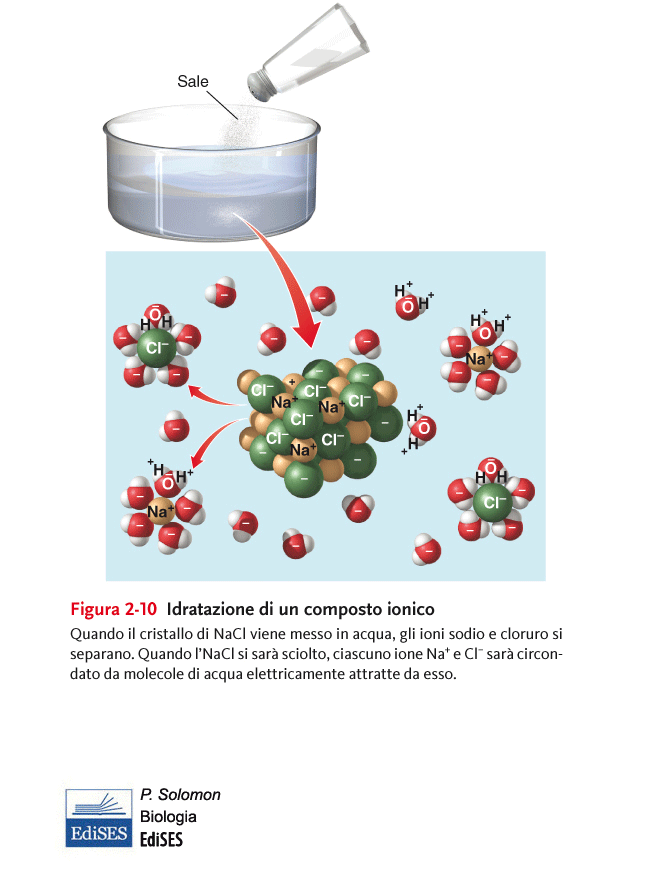 I composti ionici non sono propriamente molecole. In liquidi polari (come H2O) di dissociano in singoli ioni
Solvente
Soluto
Nozioni di base di Chimica: Ioni
I composti ionici, in forma dissociata, sono in grado di interagire con proteine e sono pertanto in grado di indurre modifiche strutturali e, di conseguenza, di trasmettere informazioni.
Nozioni di base di Chimica: Legami deboli
Il legame idrogeno è una interazione FONDAMENTALE: impone geometrie specifiche in strutture complesse come le proteine, con implicazioni a livello funzionale.

Idrogeni legati ad atomi più elettronegativi (ossigeno o azoto) accumulano una carica positiva parziale, e l’altro atomo una negativa. Si crea un dipolo elettrico permanente che tende ad allinearsi.
Nozioni di base di Chimica: Legami deboli
Il legame idrogeno è debole, ma direzionale
Struttura tridimensionale proteine e DNA
Nozioni di base di Chimica: Legami deboli
Il legame di van der Waals si basa sul principio che anche molecole neutre (es. catene lipidiche) possano sviluppare istantaneamente deboli cariche positive e negative (dipoli elettrici non permanenti)
Molecole neutre adiacenti possono interagire tra di loro, a breve distanza e a bassa energia. Benché singolarmente deboli, un gran numero risulta significativo (pensate ai geki…). Questo tipo di interazioni sono ESTREMAMENTE importanti nei sistemi non polari (es. core idrofobici di proteine).
Nozioni di base di Chimica: Ossidoriduzioni
(semplificato)
Molte trasformazioni energetiche coinvolgono reazioni con scambio di elettroni in quanto il trasferimento di un elettrone implica anche il trasferimento dell’energia associata.
Ossidoriduzioni sono reazioni che comportano uno scambio di elettroni dove alcune molecole o atomi forniscono elettroni (riducenti) ed altri li accettano (ossidanti).
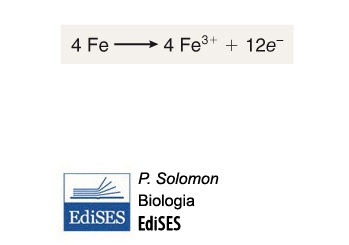 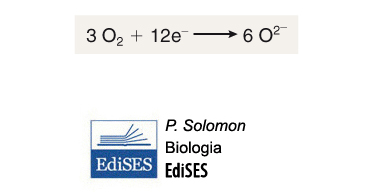 Fe si ossida
O si riduce
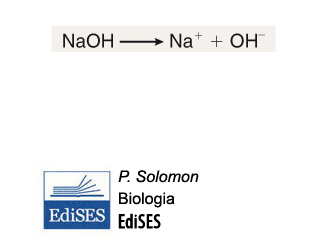 Reazione di formazione della ruggine
Nozioni di base di Chimica: Ossidoriduzioni
(semplificato)
Gli elettroni non si allontanano facilmente
Nelle cellule viventi l’ossidazione comporta la perdita di un atomo di idrogeno
(un elettrone più un protone che lo segue)
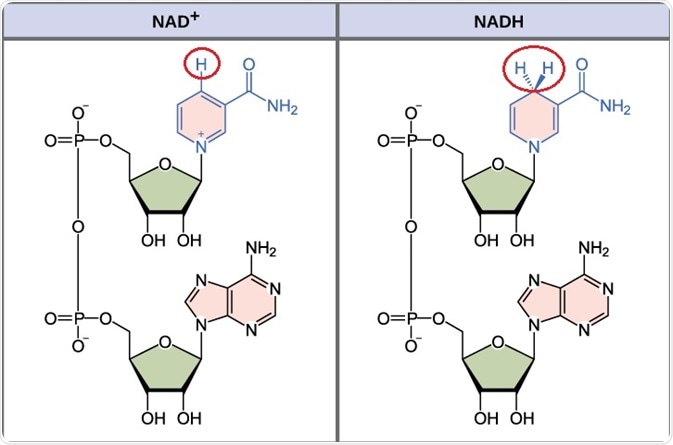 Nozioni di base di Chimica: L’acqua
L’acqua è considerabile l’elemento della vita
Corpo umano composto per 60-75% in peso da acqua.

Nelle piante raggiunge il 90% in peso.
Nozioni di base di Chimica: L’acqua
L’acqua è polare: tutte le sue proprietà  sono legate a questo fattore:

Tendenza alla coesione;

Azione capillare;

Tensione superficiale.
Nozioni di base di Chimica: L’acqua
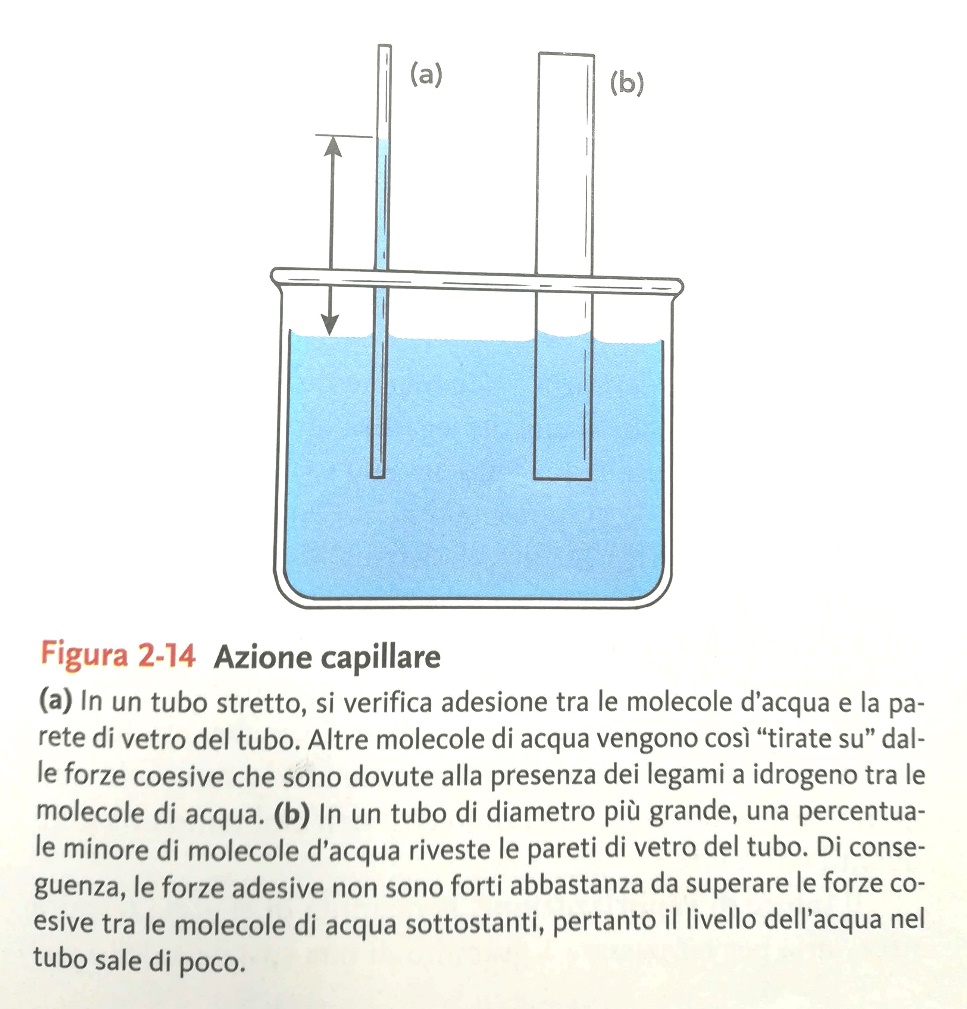 L’acqua è polare: tutte le sue proprietà  sono legate a questo fattore:

Tendenza alla coesione;

Azione capillare;

Tensione superficiale.
Nozioni di base di Chimica: L’acqua
L’acqua è polare: tutte le sue proprietà  sono legate a questo fattore:

Tendenza alla coesione;

Azione capillare;

Tensione superficiale.
Nozioni di base di Chimica: L’acqua
Gassoso
Liquido
Solido
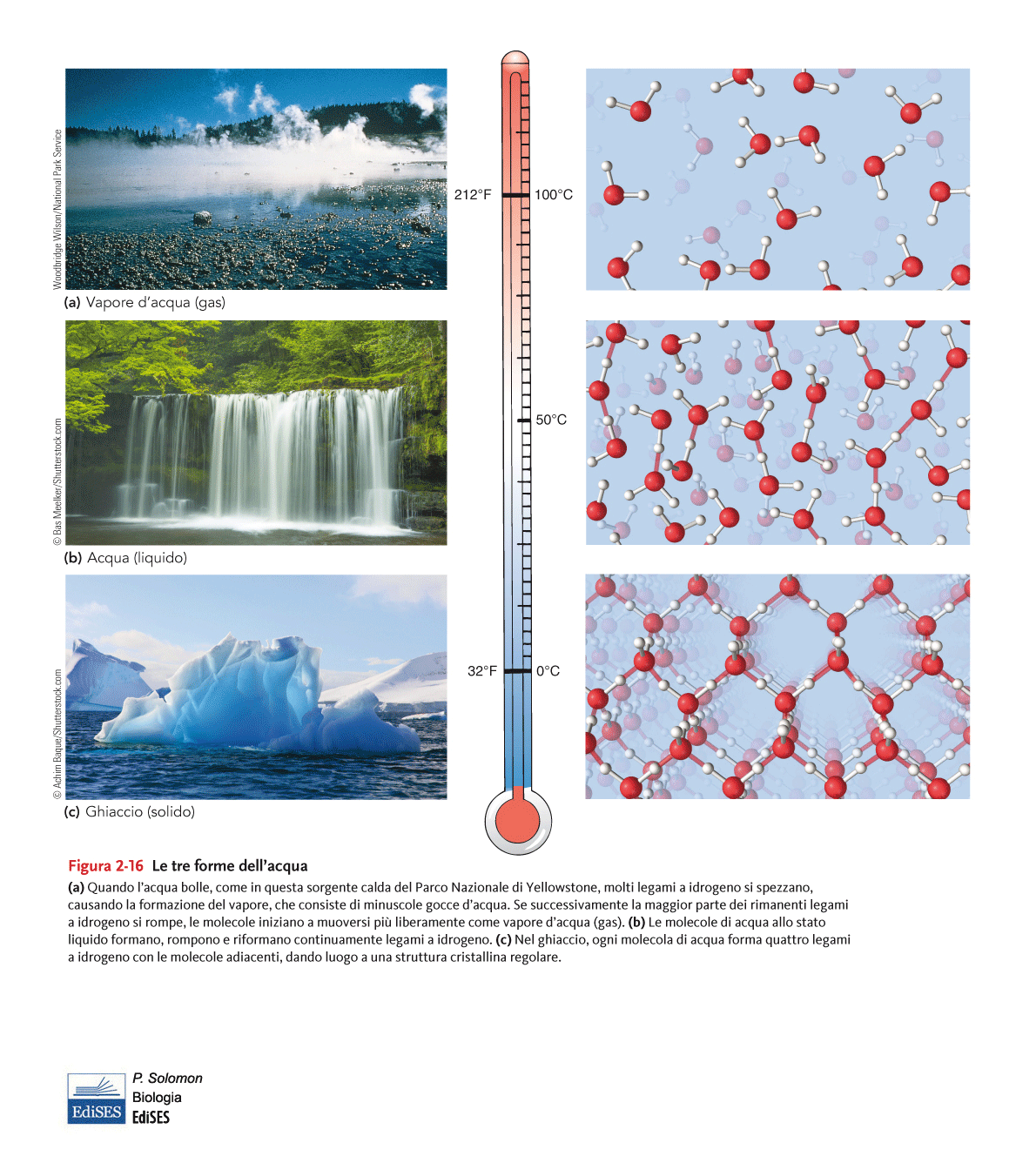 Nozioni di base di Chimica: L’acqua
Le sostanze possono essere raggruppate in idrofile (interagiscono facilmente con l’acqua) e idrofobe (che non si sciolgono in acqua).
Le sostanze apolari interagiscono tra loro mediante interazioni di van der Waals e tendono a raggrupparsi (pensate acqua ed olio).
Le sostanze apolari interagiscono tra loro mediante interazioni di van der Waals e tendono a raggrupparsi (pensate acqua ed olio). Moltissime molecole di interesse biologico/farmacologico sono apolari
Nozioni di base di Chimica: L’acqua
Dissociazione dell’acqua
Atomi di idrogeno legati ad atomi elettronegativi (O, N) sono in grado di staccarsi sotto forma di ioni H+ quando la carica negativa netta è stabilizzata.

Nel caso dell’acqua (liquida) esiste un equilibrio tra la forma associata (neutra) e quella dissociata, H+ e OH-.
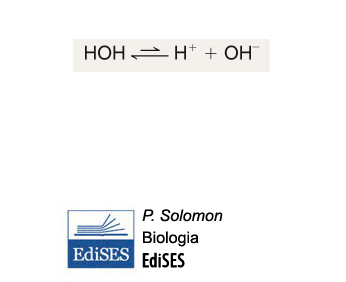 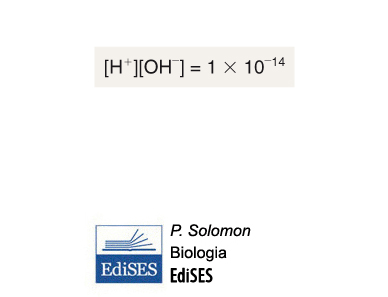 Nozioni di base di Chimica: L’acqua
Acidi e basi
Esistono varie definizioni di acidi e basi. Secondo quella di Brønsted-Lowry si definisce acido una molecola capace di produrre ioni H+ mentre di definisce base una che sia in grado di accettarli.
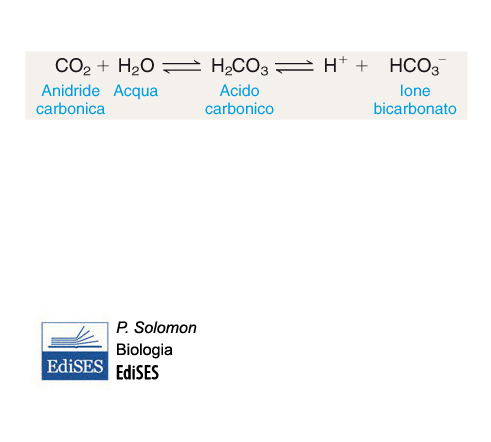 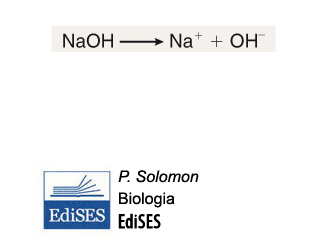 Acidi / basi forti sono completamente dissociati in soluzione,

Acidi / basi deboli sono in equilibrio tra forma associata e dissociata
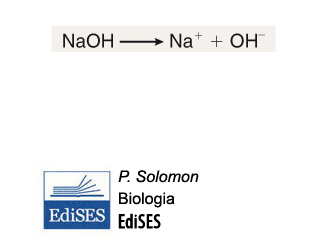 Nozioni di base di Chimica: L’acqua
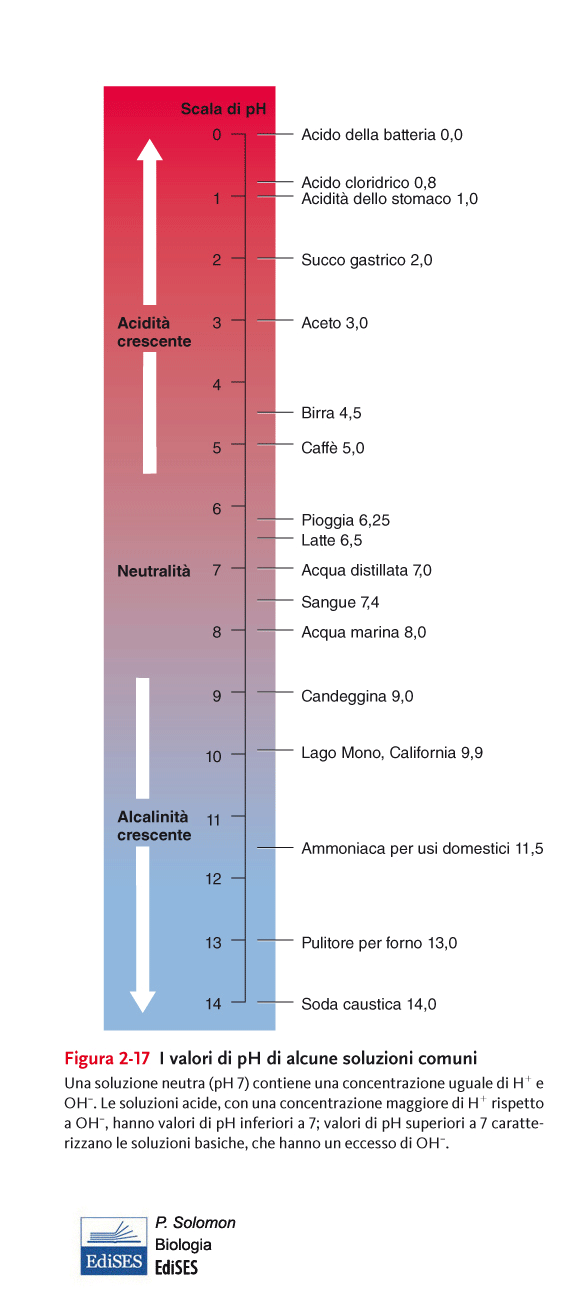 pH
pH = cologaritmo della concentrazione di ioni H+ in soluzione.



Compreso (generalmente) tra 0 e 14. Più è piccolo il valore, più è acida la soluzione
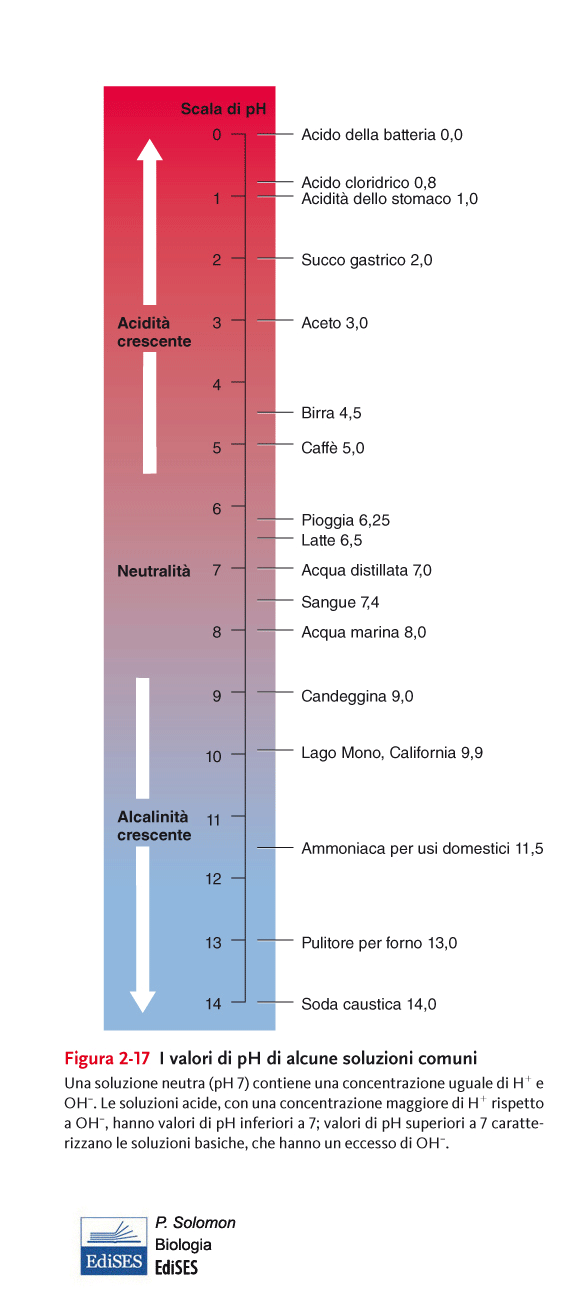 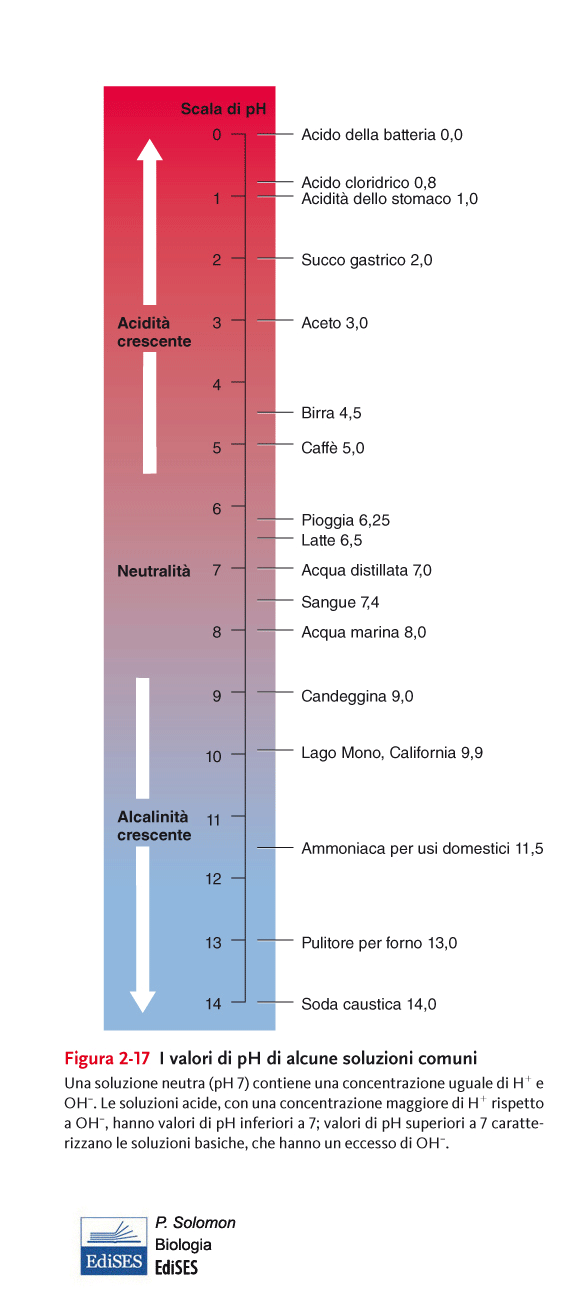 Nozioni di base di Chimica: L’acqua
pH
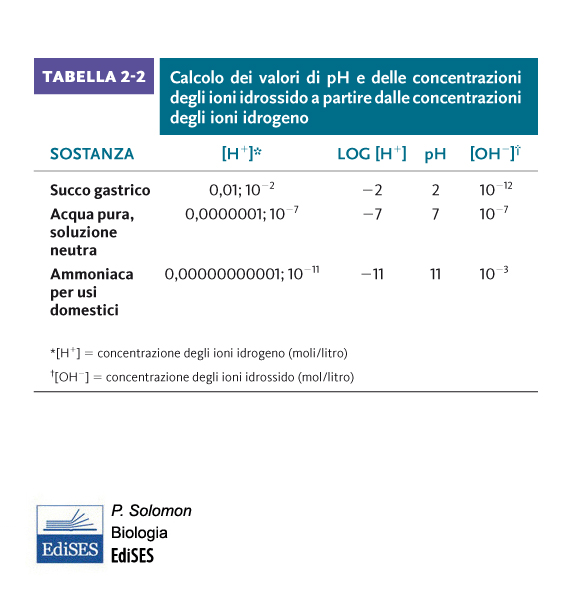